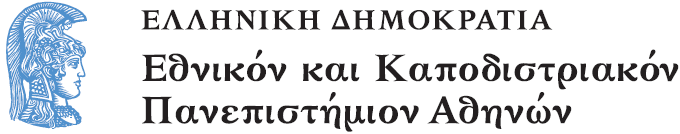 Morphologie
Lehreinheit 4: Automaten-Morphologische Verarbeitung

Dr. Christina Alexandris 
Nationale Universität Athen
Deutsche Sprache und Literatur
Περιεχόμενα ενότητας
Αυτόματα και εφαρμογές στην Πληροφορική 
Η κλίση (Flexion) και τα Αυτόματα
Είδη μορφημάτων και Αυτόματα
Automaten-Morphologische Verarbeitung
Trommer, J. (2004): "Morphologie", in: 
Computerlinguistik und Sprachtechnologie, 
Eine Einführung, Carstensen, K.U., Ebert, C.,
Endriss, C., Jekat, S., Klabunde, R., Langer, H. (Hrsg.), 2te uberarbeitete und erweiterte Auflage, 
Munchen: Spektrum, Akademischer Verlag
BEISPIEL 1: VERB “WATEN”
e
est
wat
0
1
2
et
en
BEISPIEL 2: VERBEN “WATEN”, “BETEN”,“HASTEN”
wat
et
bet
et
en
0
1
2
3
hast
ε
e
est
Abbildung 3.8: Präsens- und Präteritumformen von waten, beten und hasten
BEISPIEL 3: VERBEN “WATEN”, “BETEN”, “HASTEN” - IMPERFEKT
en:3pl
wat:V
et:3sg
bet:V
et:impf
et:2pl
0
1
2
3
hast:V
ε
en:1pl
e:1sg
est:2sg
Abbildung 3.0: Verbformen in einem FST
BEISPIEL 4: VERBEN “WATEN”, “BETEN”, “HASTEN” – PRÄSENS UND IMPERFEKT (ALLE FORMEN)
et: 2pl
en: 1pl, 3pl
e: 1sg, 3sg
et:impf
2
est: 2sg
3
wat: V
est: 2sg
bet: V
en:1pl, 3pl
0
1
hast: V
et: 3sg, 2pl
e: 1sg
Abbildung 3.11: Alle Imperfekt- und Präsensformen in einem FST
BEISPIEL 5: VERBEN “WATEN”, “BETEN”, “HASTEN” - PRÄSENS UND IMPERFEKT
BEISPIEL 6: VERB “RATEN”- PRÄSENS UND IMPERFEKT
rat: V
1
e: 1sg
st: 2sg
rät: V
0
2
ε: 3sg
3
riet: V impf
ε: 1sg, 3sg
4
st: 2sg
Abbildung 3.12: Präsens- und Imperfekt- Formen von raten in einem  FST
BEISPIEL 8: VERB “BETEN”- PRÄSENS UND PARTIZIP  (PERFEKT)
ge:part
bet:V
el:part
0
1
2
3
ε
est:2sg
Abbildung 3.13: Verbflexion mit Partizipialformen: Übergenerierender FST
BEISPIEL 9: VERB “BETEN”- PRÄSENS UND PARTIZIP  (PERFEKT)
bet:V
1
3
ge:part
en:part
0
4
2
bet:V
est:2sg
Abbildung 3.14: FST mit zwei Übergängen für bet: V
BEISPIEL 10: VERB “WATEN”- REGEL
WATEN:
<form>					== <wurzel> <endung>
<wurzel>				== w a t
<endung präs sg eins>			== e
<endung präs pl zwei>		== e t
BEISPIEL 11: VERB “WATEN”- REGEL (PRÄSENS UND IMPERFEKT)
WATEN
<endung sg zwei> 				==  est
<endung sg>					==  e
<endung pl zwei>				==  et
<endung>					==  en
<endung präs sg drei>				==  e  t
<endung präs>  				==  <endung>
<endung impf>				==  <endung>
BEISPIEL 12: VERB “WATEN”- REGEL (PRÄSENS UND IMPERFEKT)
VERB:
<form>				 ==  “<wurzel>” “<endung>”
<endung sg zwei>		 ==      est
<endung sg>			 ==      e
<endung pl zwei>			 ==      et
<endung pl>			 ==      en
<endung präs sg drei>		 ==      e t
<endung präs>      		 ==   “<endung>”
<endung impf>			 ==   “<endung>”
-
WATEN:
<>			 	 ==    VERB
<wurzel>		  	 ==     w a t
BEISPIEL 13: VERB “WATEN”- REGEL (PRÄSENS,  IMPERFEKT UND PARTIZIP)
VERB:
<form>				==   “<wurzel>”  “<endung>”
<form part>			==   g  e  “<wurzel>”  “<endung part>”
<stamm präs>			==   “<wurzel präs>”
<stamm  impf>			==   “<wurzel  impf>”   e  t
<endung sg zwei>			==   est
<endung sg>			==   e
<endung pl zwei>			==   et
<endung pl>			==   en
<endung präs sg drei>		==   e  t
<endung präs>			==   “<endung>”
<endung impf>			==   “<endung>”
<endung part>			==   et
BEISPIEL 14: STARKE VERBEN - REGEL
VERBKLASSE1:

<>			==   VERB
<wurzel>		==   “<wurzelanf>” “<wurzelvok>” “<wurzelend>”
<wurzel impf>		==   “<wurzel  impf>”
BEISPIEL 15: STARKE VERBEN– PHONOLOGISCHE REGEL
<wurzelvok präs sg zwei>	==	ä
<wurzelvok präs sg drei>	==	ä
<wurzelvok impf>		==	ie
<wurzelvok>			==	a
BEISPIEL 15: STARKE VERBEN–REGEL (PRÄSENS,  IMPERFEKT UND PARTIZIP)
<endung impf sg eins>	==
<endung impf sg drei>	==
<endung präs sg drei>		==
<endung präs sg zwei>	==  s t
<endung part>			==  e n
BEISPIEL 16: VERBEN “RATEN” UND “SCHLAFEN”–REGEL
RATEN:
< >			==   VERBKLASSE1
<wurzelanf>		==   r
<wurzelend>		==   t

SCHLAF:
< >			==   VERBKLASSE1
<wurzelanf>		==   schl
<wurzelend>		==   f
Τέλος Ενότητας
Χρηματοδότηση
Το παρόν εκπαιδευτικό υλικό έχει αναπτυχθεί στo πλαίσιo του εκπαιδευτικού έργου του διδάσκοντα.
Το έργο «Ανοικτά Ακαδημαϊκά Μαθήματα στο Πανεπιστήμιο Αθηνών» έχει χρηματοδοτήσει μόνο την αναδιαμόρφωση του εκπαιδευτικού υλικού. 
Το έργο υλοποιείται στο πλαίσιο του Επιχειρησιακού Προγράμματος «Εκπαίδευση και Δια Βίου Μάθηση» και συγχρηματοδοτείται από την Ευρωπαϊκή Ένωση (Ευρωπαϊκό Κοινωνικό Ταμείο) και από εθνικούς πόρους.
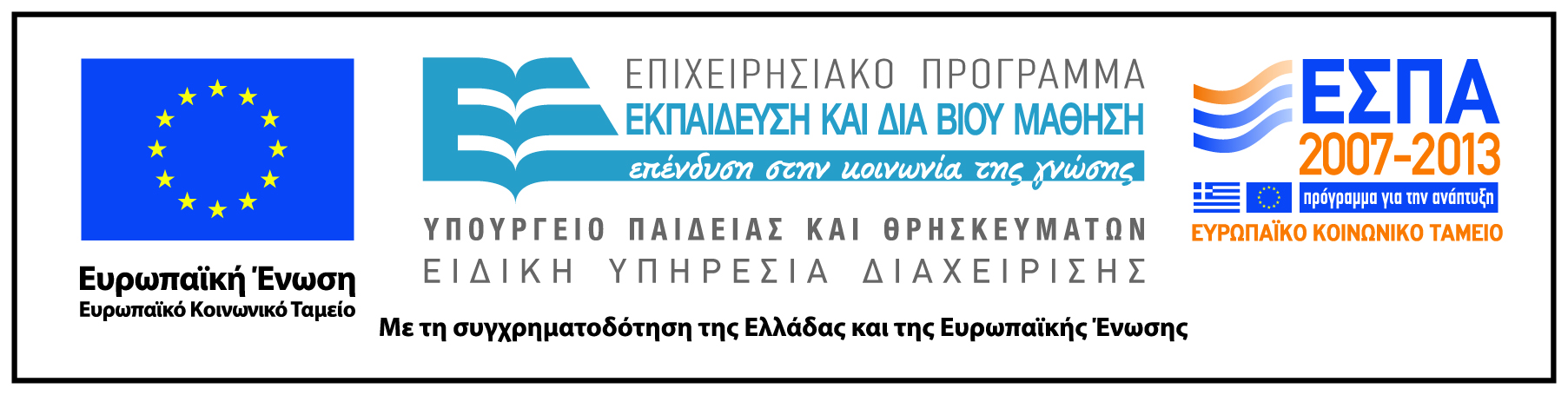 Σημειώματα
Σημείωμα Ιστορικού Εκδόσεων Έργου
Το παρόν έργο αποτελεί την έκδοση 1.0.
Σημείωμα Αναφοράς
Copyright Εθνικόν και Καποδιστριακόν Πανεπιστήμιον Αθηνών, Χριστίνα Αλεξανδρή. «Μορφολογία. Automaten-Morphologische Verarbeitung». Έκδοση: 1.0. Αθήνα 2015. Διαθέσιμο από τη δικτυακή διεύθυνση:  
http://eclass.uoa.gr/courses/GS157/
Σημείωμα Αδειοδότησης
Το παρόν υλικό διατίθεται με τους όρους της άδειας χρήσης Creative Commons Αναφορά, Μη Εμπορική Χρήση Παρόμοια Διανομή 4.0 [1] ή μεταγενέστερη, Διεθνής Έκδοση.   Εξαιρούνται τα αυτοτελή έργα τρίτων π.χ. φωτογραφίες, διαγράμματα κ.λ.π.,  τα οποία εμπεριέχονται σε αυτό και τα οποία αναφέρονται μαζί με τους όρους χρήσης τους στο «Σημείωμα Χρήσης Έργων Τρίτων».
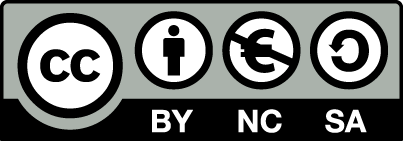 [1] http://creativecommons.org/licenses/by-nc-sa/4.0/ 

Ως Μη Εμπορική ορίζεται η χρήση:
που δεν περιλαμβάνει άμεσο ή έμμεσο οικονομικό όφελος από την χρήση του έργου, για το διανομέα του έργου και αδειοδόχο
που δεν περιλαμβάνει οικονομική συναλλαγή ως προϋπόθεση για τη χρήση ή πρόσβαση στο έργο
που δεν προσπορίζει στο διανομέα του έργου και αδειοδόχο έμμεσο οικονομικό όφελος (π.χ. διαφημίσεις) από την προβολή του έργου σε διαδικτυακό τόπο

Ο δικαιούχος μπορεί να παρέχει στον αδειοδόχο ξεχωριστή άδεια να χρησιμοποιεί το έργο για εμπορική χρήση, εφόσον αυτό του ζητηθεί.
Διατήρηση Σημειωμάτων
Οποιαδήποτε αναπαραγωγή ή διασκευή του υλικού θα πρέπει να συμπεριλαμβάνει:
το Σημείωμα Αναφοράς
το Σημείωμα Αδειοδότησης
τη δήλωση Διατήρησης Σημειωμάτων
το Σημείωμα Χρήσης Έργων Τρίτων (εφόσον υπάρχει)
μαζί με τους συνοδευόμενους υπερσυνδέσμους.
Σημείωμα Χρήσης Έργων Τρίτων
Το Έργο αυτό κάνει χρήση των ακόλουθων έργων:
Πίνακες
Trommer, J. (2004): "Morphologie", in: Computerlinguistik und Sprachtechnologie, Eine Einführung, Carstensen, K.U., Ebert, C.,
Endriss, C., Jekat, S., Klabunde, R., Langer, H. (Hrsg.), 2te uberarbeitete und erweiterte Auflage, Munchen: Spektrum, Akademischer Verlag.